BERL-Concern Worldwide Partnership
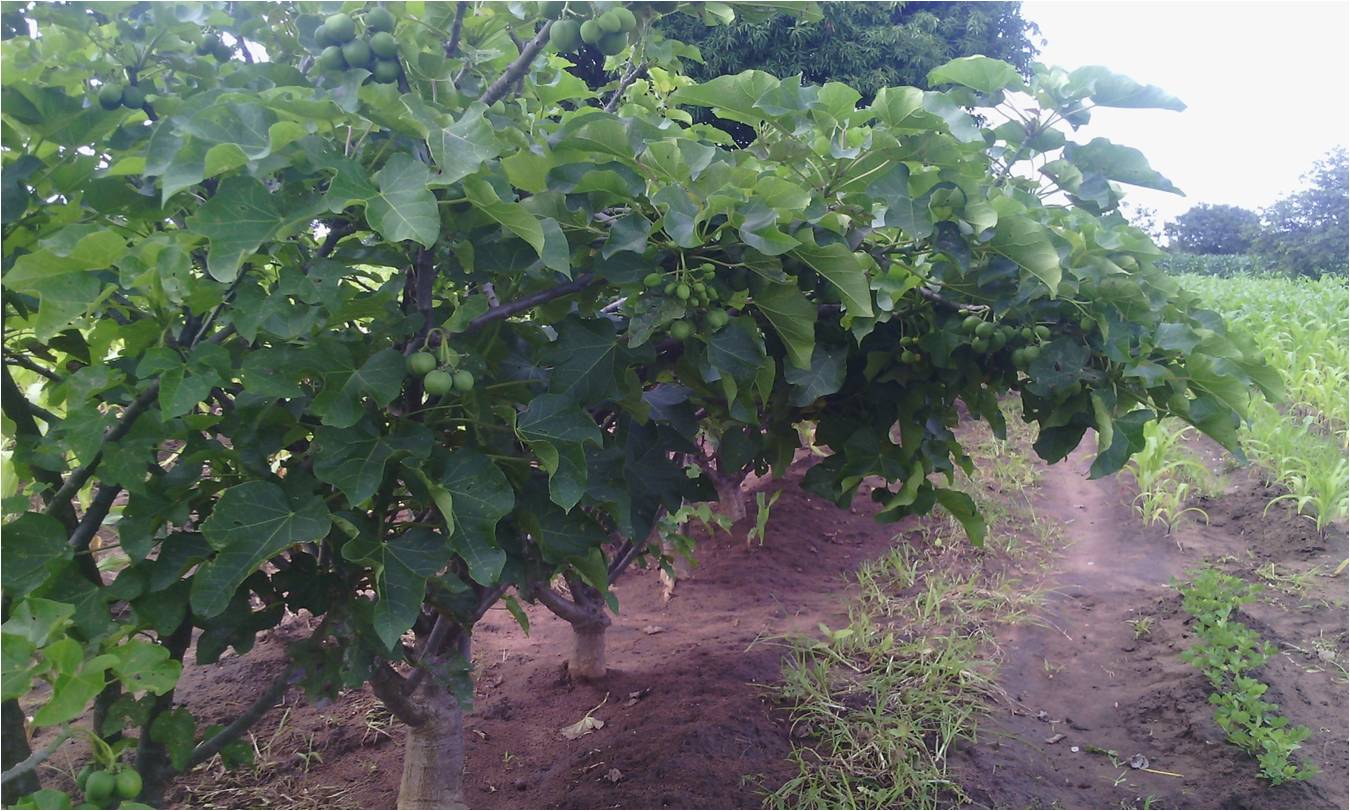 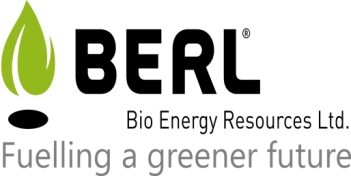 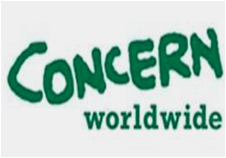 Background
Berl was founded in 2006 to  establishing a national scale bio fuel business in Malawi.
Between 2008 and 2012 BERL has planted 6.6 million Jatropha trees
These trees were planted by smallholder farmers as a boundary crop  
2015 BERL got a certificate to start selling Jatropha oil for blend with diesel.
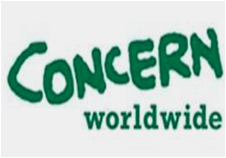 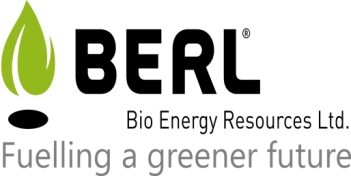 BERL-CWW partnership Background
Partnership between Bio-Energy Resources Ltd (BERL), &  Concern Worldwide started in Sept 2012
Introduced Jatropha Curcas for Commercial Use
CWW supported BERL field staff to operate in the target areas.
Project Goals:
Provide additional income cash crop to smallholder farmers
Mitigate climate change - carbon sync; multiple benefits of trees including soil conservation
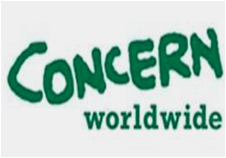 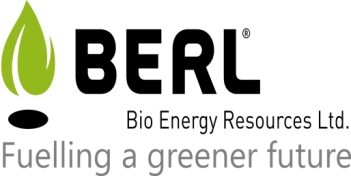 JaTROPHA trees are perennial and the tree can remain productive for 40 years or more..
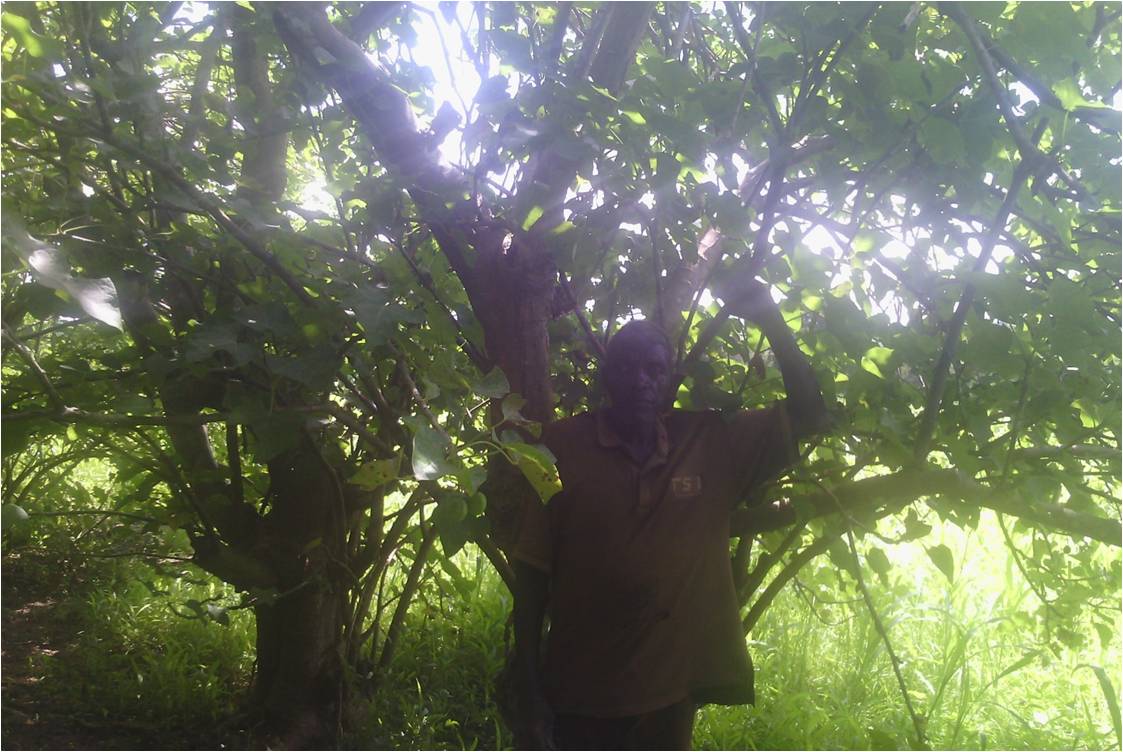 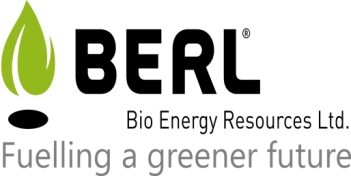 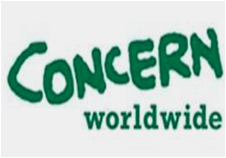 Jatropha seeds are feed stock for producing bio diesel and Jatropha-Diesel blend.
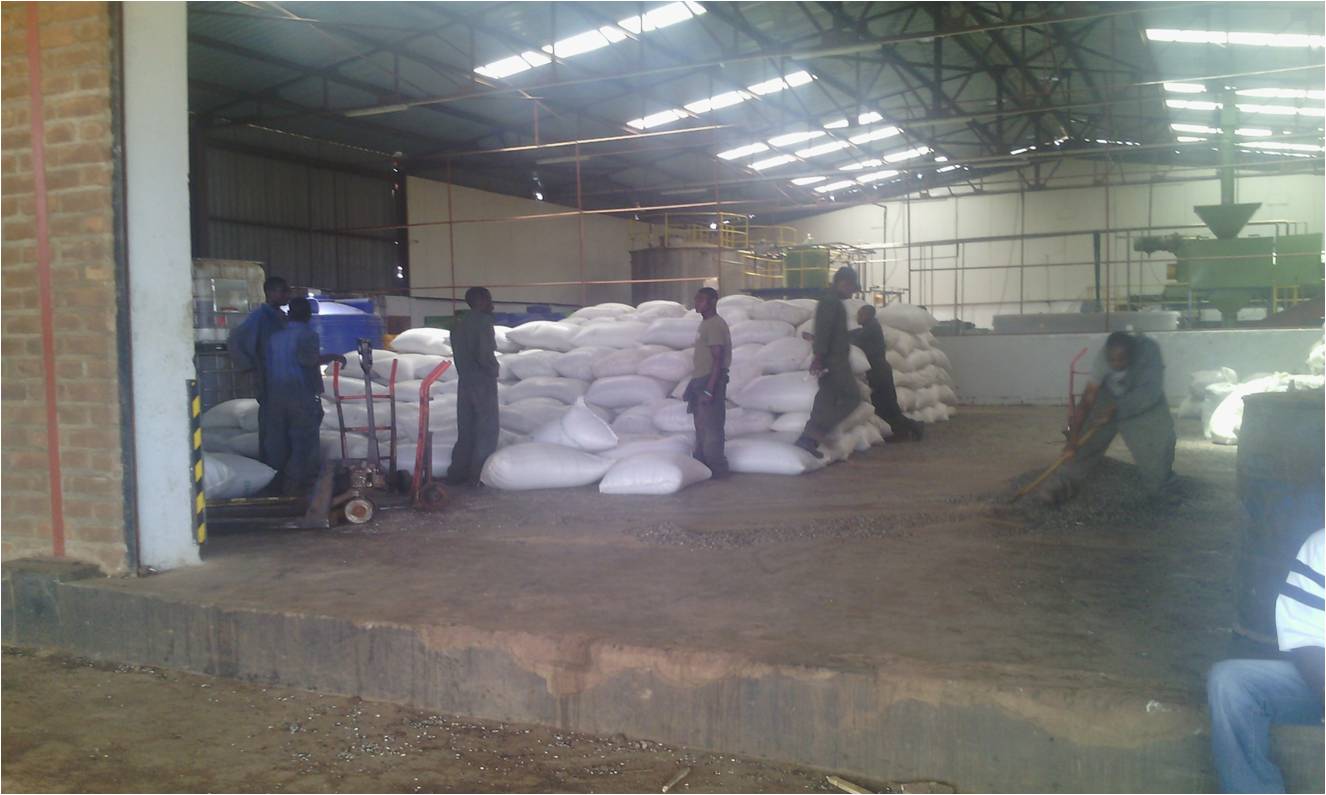 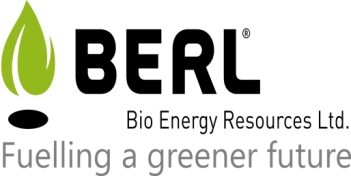 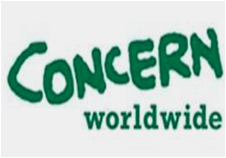 Average yield from one tree varies from 1.5kgs in the fourth year to 4kg for fully matured trees (6-10yrs & above)
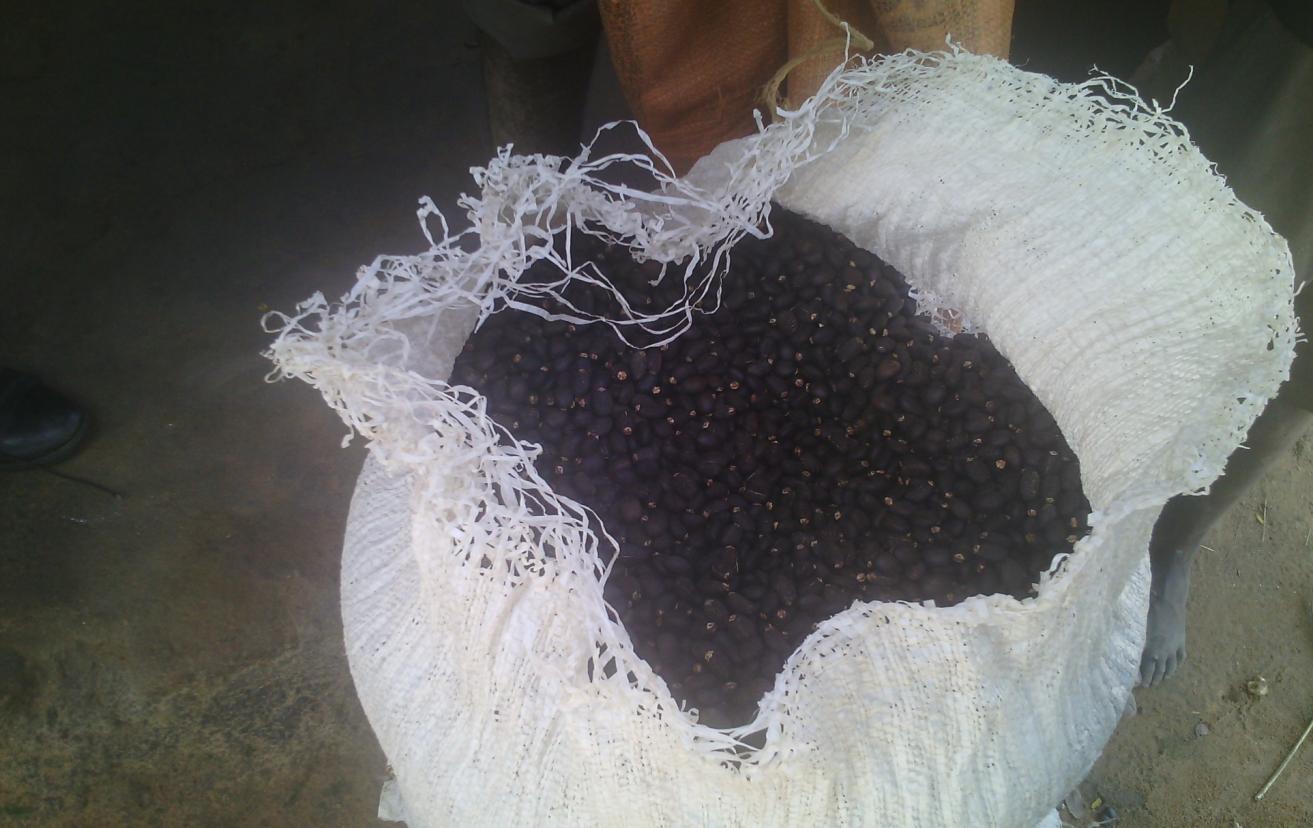 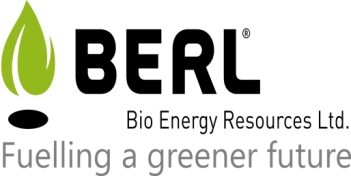 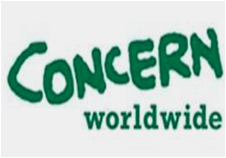 The trees are planted as ‘hedges’ around farmers fields
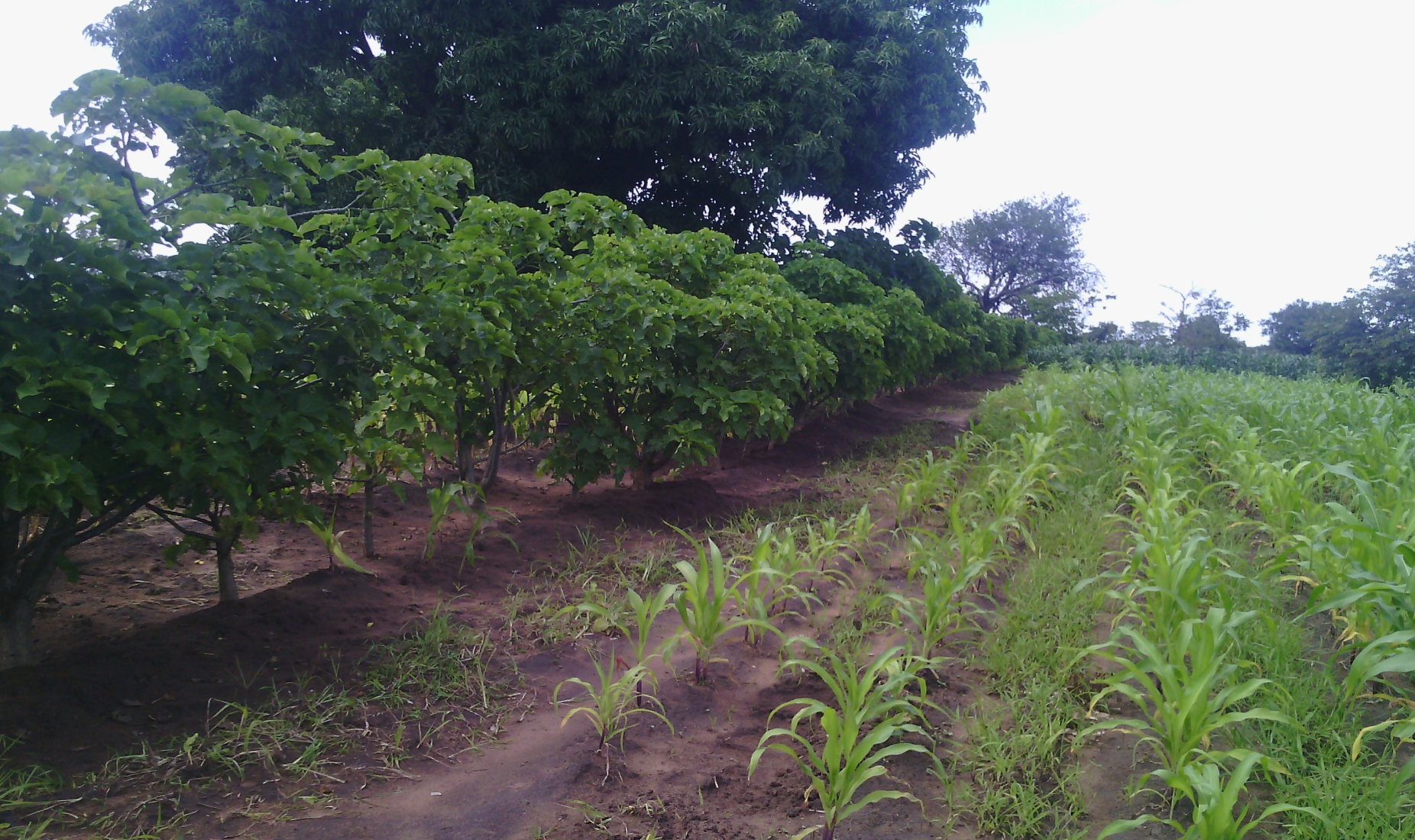 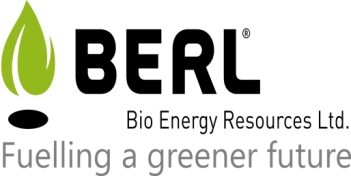 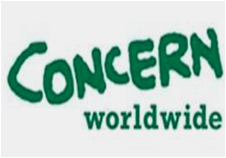 Jatropha Seedcake
Seed cake has proved to be a viable bio fertilizer in tobacco.
Seedcake also suppresses nematodes in tobacco.
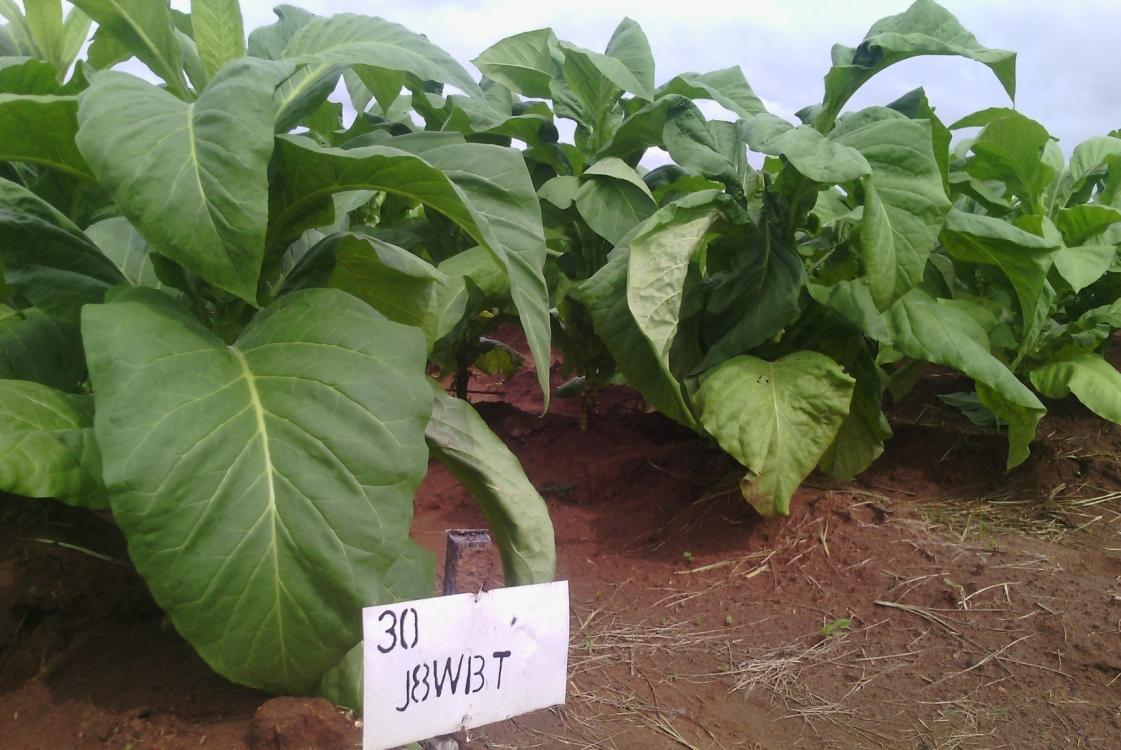 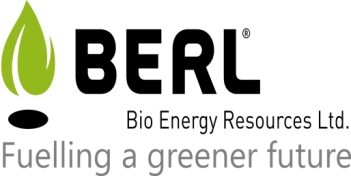 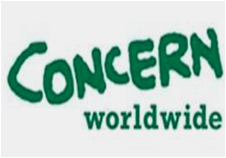 Jatropha cake applied 8 wks before transplanting
Partnership Achievements in the past two years
1,741 farmers trained in Jatropha production
294,570 Jatropha trees planted
212 clubs received contracts 
With these numbers currently a potential market of about $260,000 per annum (assumes 4kgs/tree)
MWK 65,000 per farmer per year from otherwise unused land.
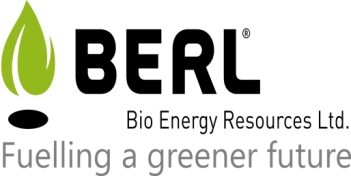 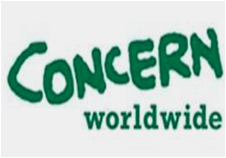 Sunflower – Instant  benefit to farmers
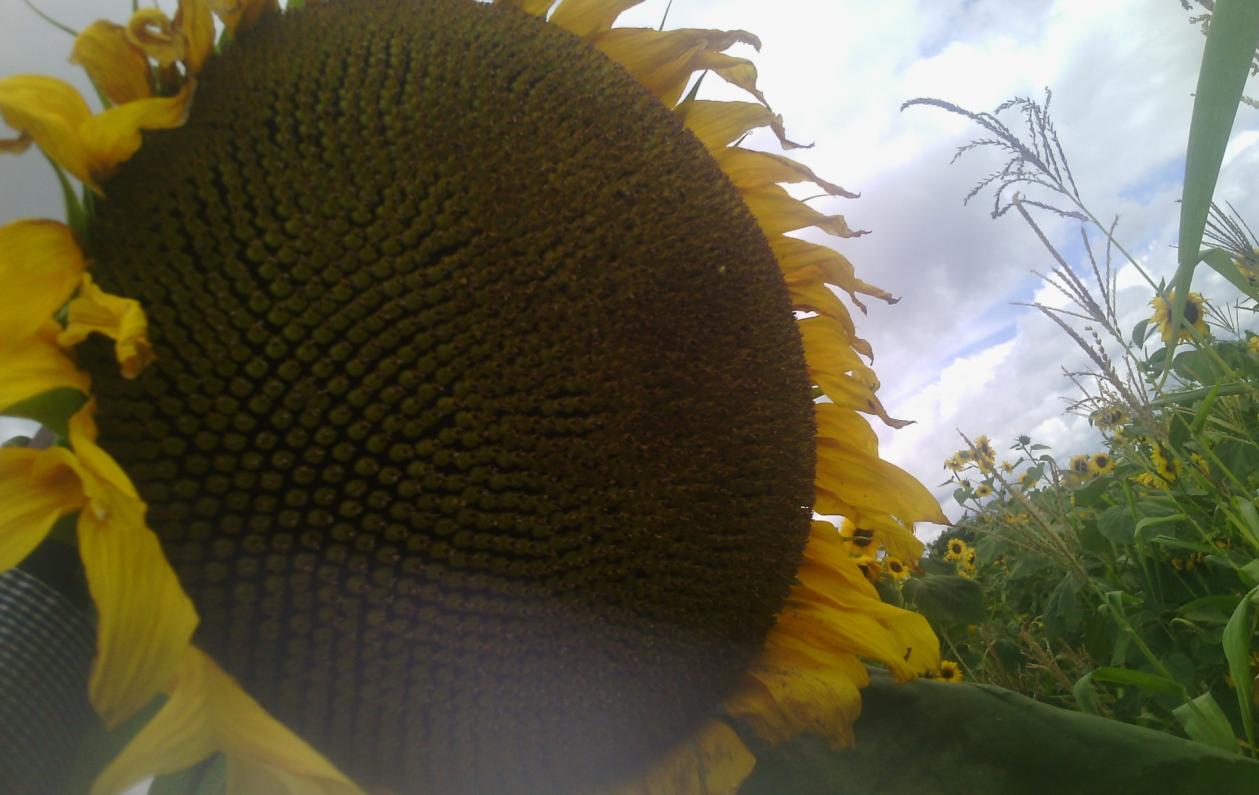 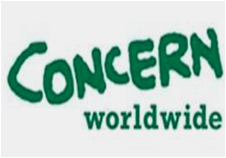 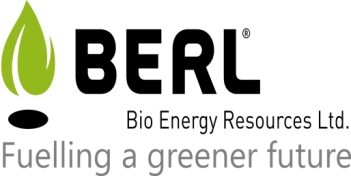 BERL-CWW initiatives on CSA
BERL extension agents started selling sunflower seed to farmers in 2013 
In 2014 the partnership introduced CA to the production of sunflower
Started small:
Close to 50 hectares of land have been planted this season
450 farmers involved
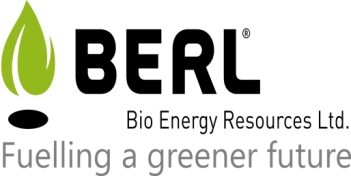 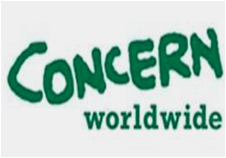 Sunflower under CA
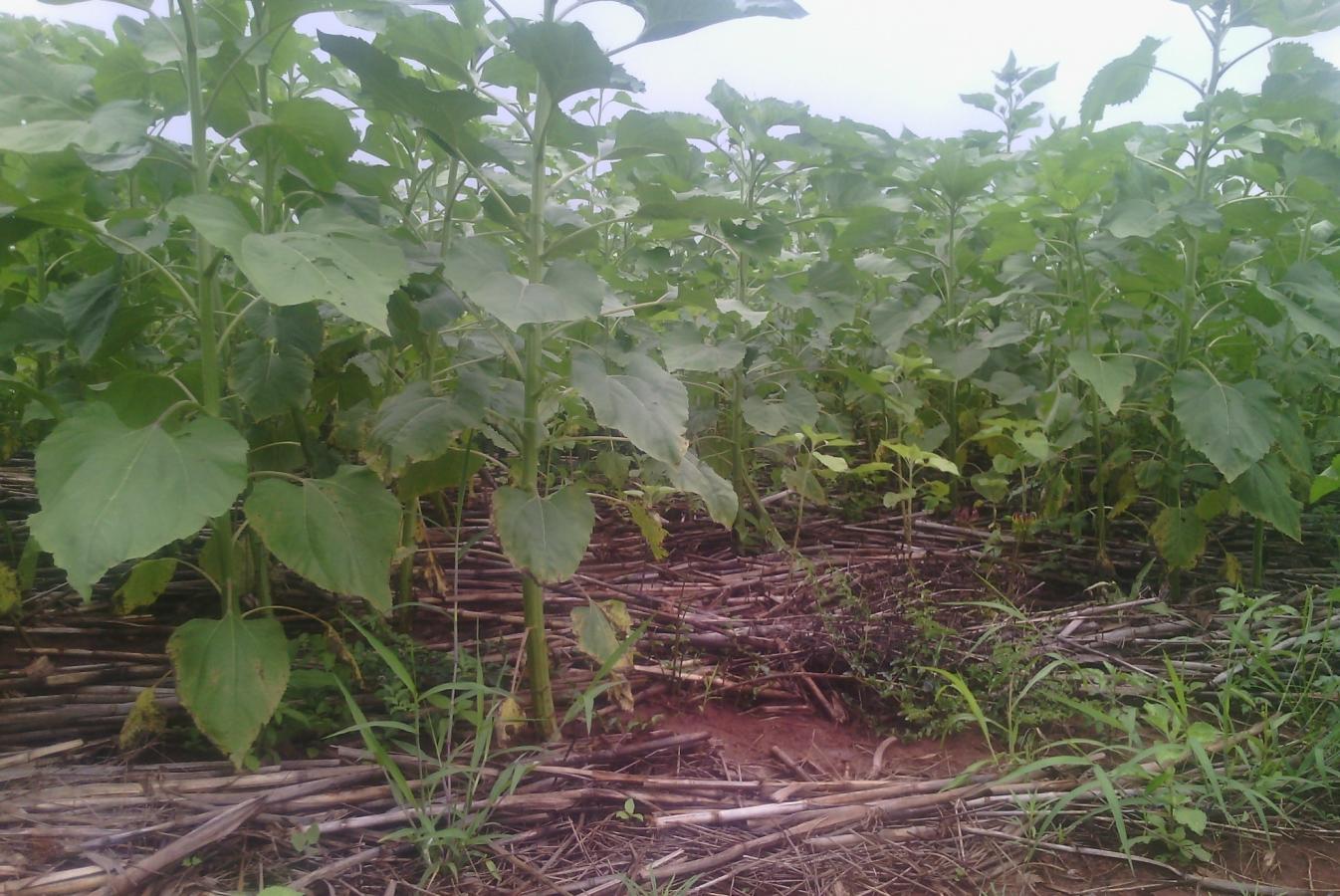 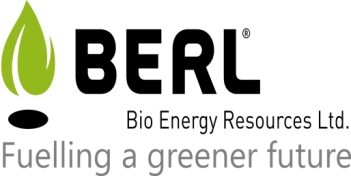 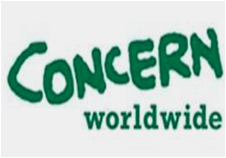 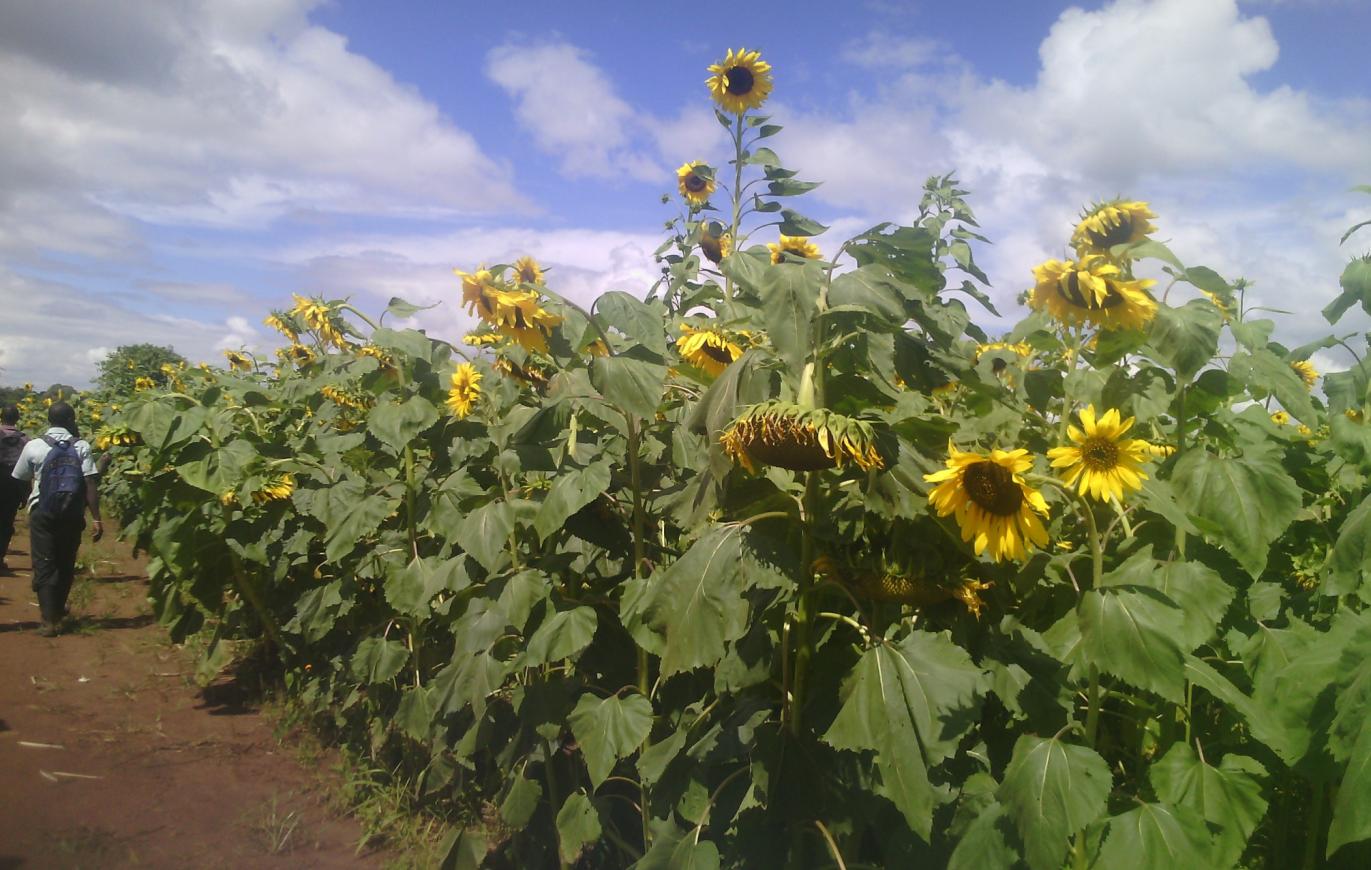 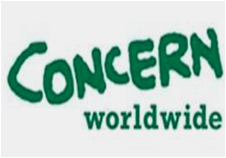 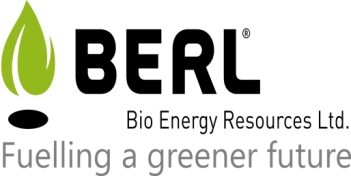 Sunflower under CA intercropped with climbing beans
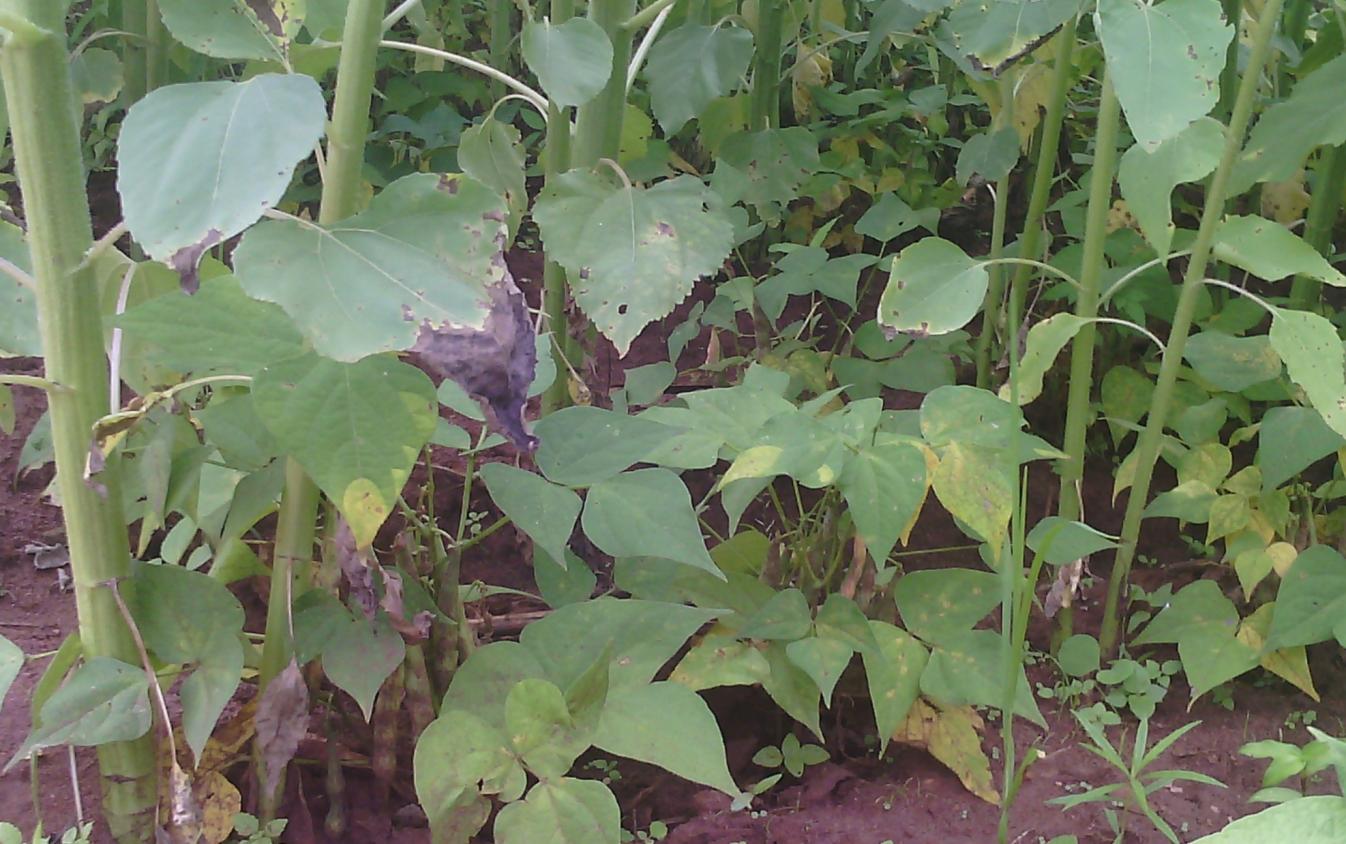 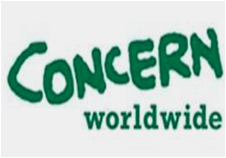 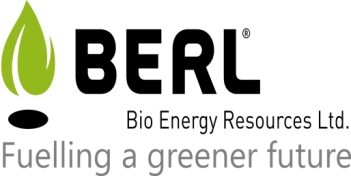 Challenges
Pests and diseases in Jatropha particularly red beetles and elegant grasshoppers     
 Farmers expectations and adoption of Jatropha production 
Limited short term benefits
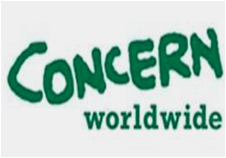 Challenges
Getting Jatropha Oil approved by the Malawi Bureau of Standards
Ground cover for CA 
 Demand is greater than what our resources allow us to reach
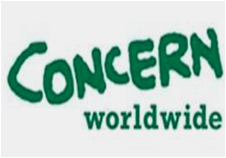 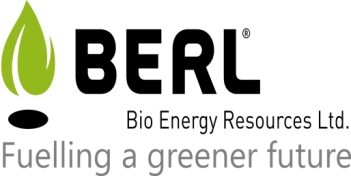 Opportunities
Plan to link up with MOST on community spray technicians as service providers and test this model.
Access new higher yielding sunflower seed
More than 25,000 farmers are registered with BERL across Malawi
BERL has  7 years experience in planting Jatropha, 4 years of planting sunflower, if given support smallholder farmers and the nation would benefit.
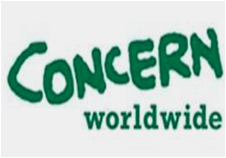 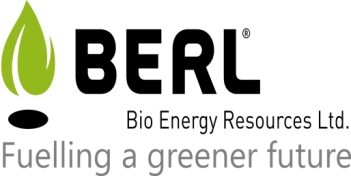 Conclusion
In order to maximize adoption of CSA technologies, there is need for collaborative efforts between government, NGOs and the private sector in the agricultural sector. 
BERL is looking forward to  partner with  NGOs in order to effectively reach out to the existing farmer network that is currently not fully reached due to lack of resources for maintaining field staff.
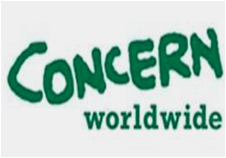 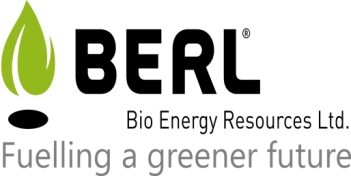 Thank You